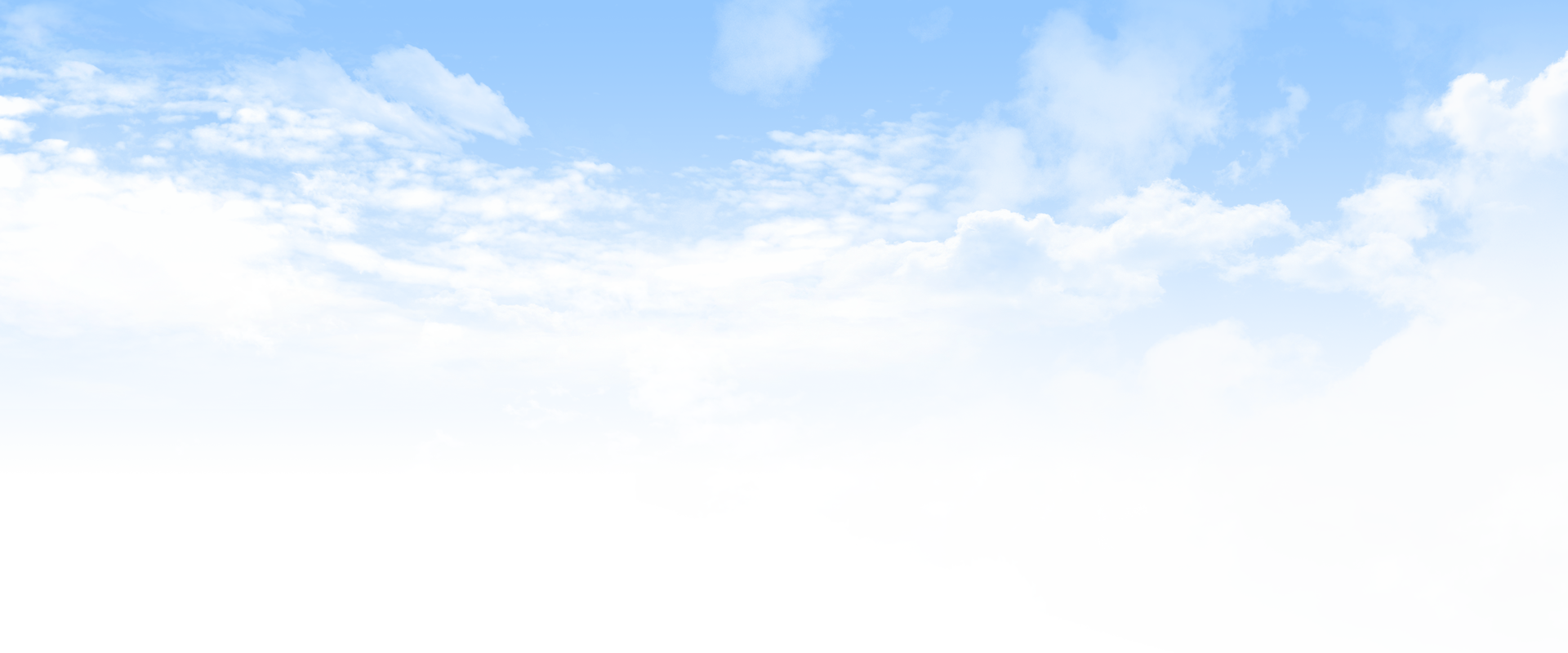 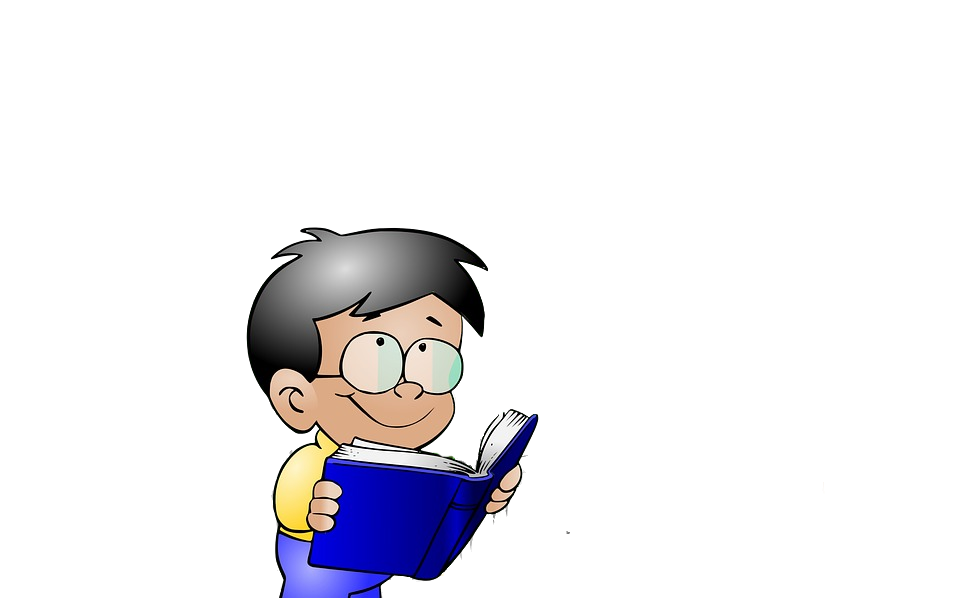 《识字1 天地人》
语文精品课件 一年级上册
授课老师：某某 | 授课时间：20XX.XX
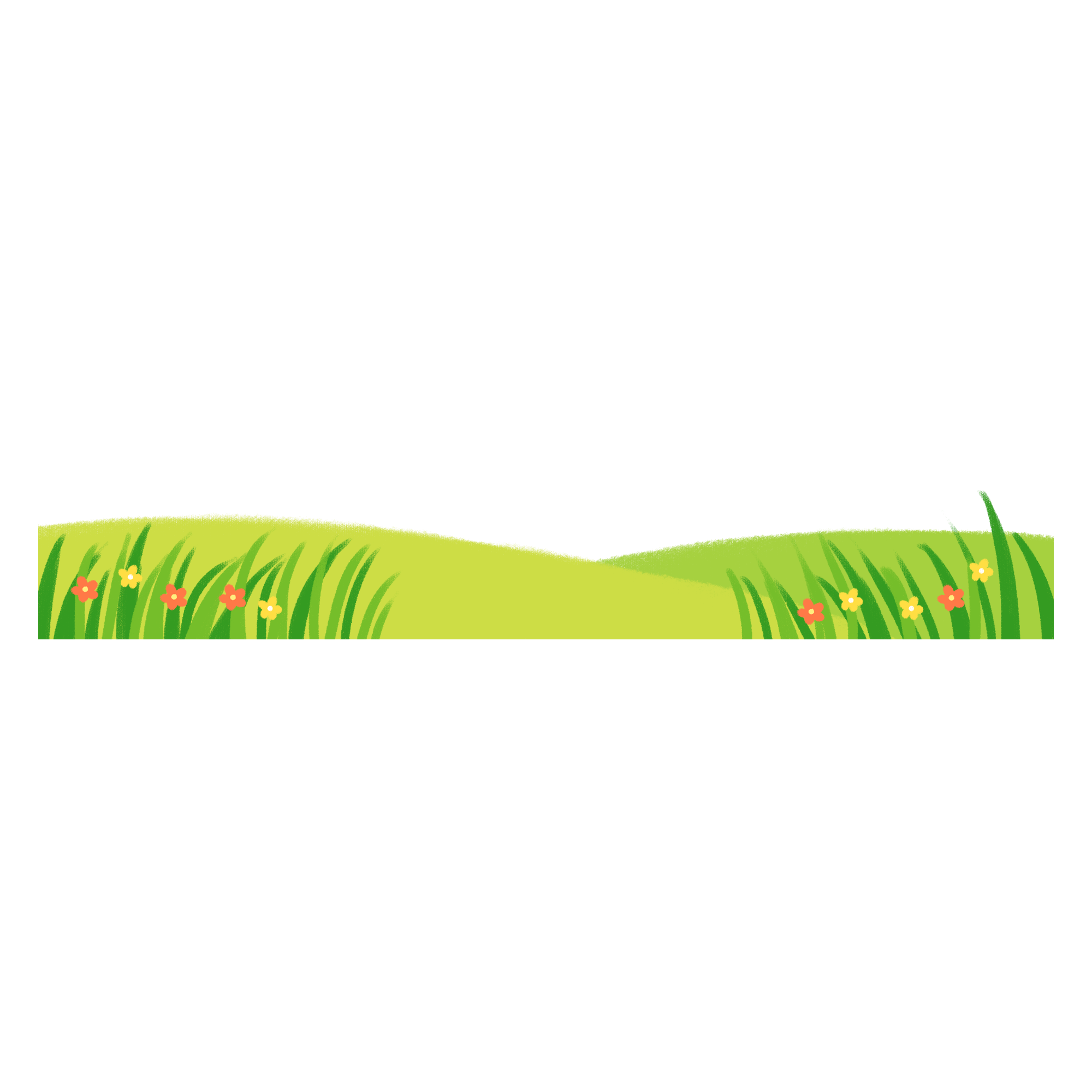 某某小学
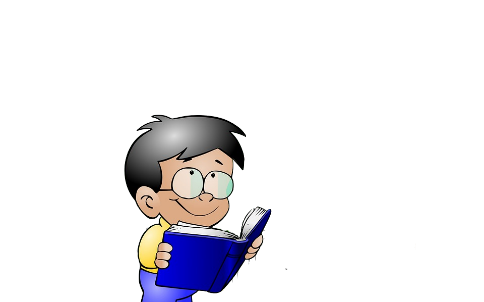 我会写
天
人
地
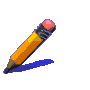 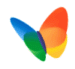 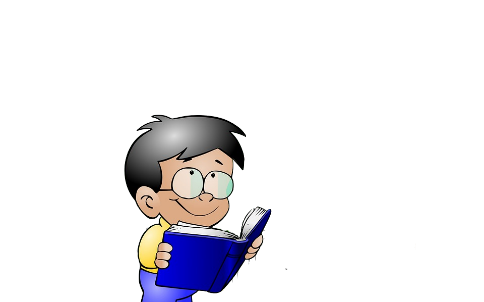 人
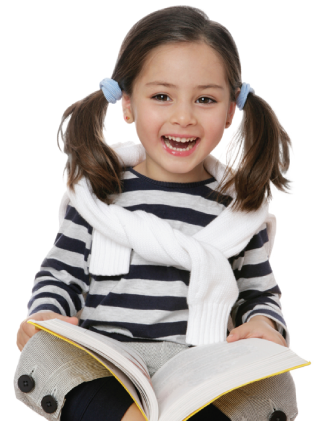 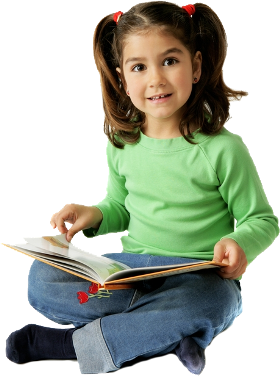 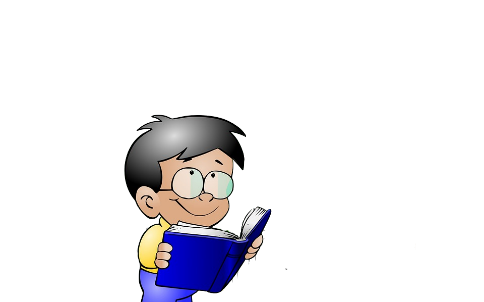 地
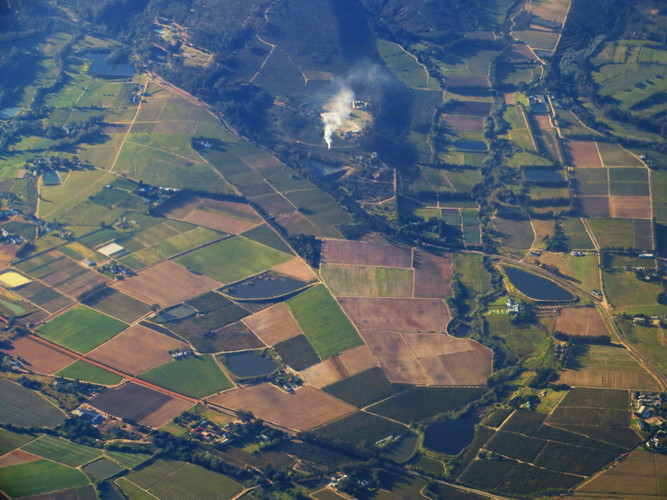 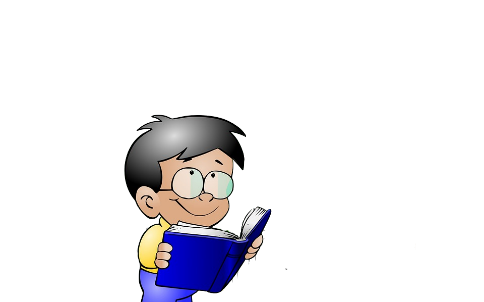 天
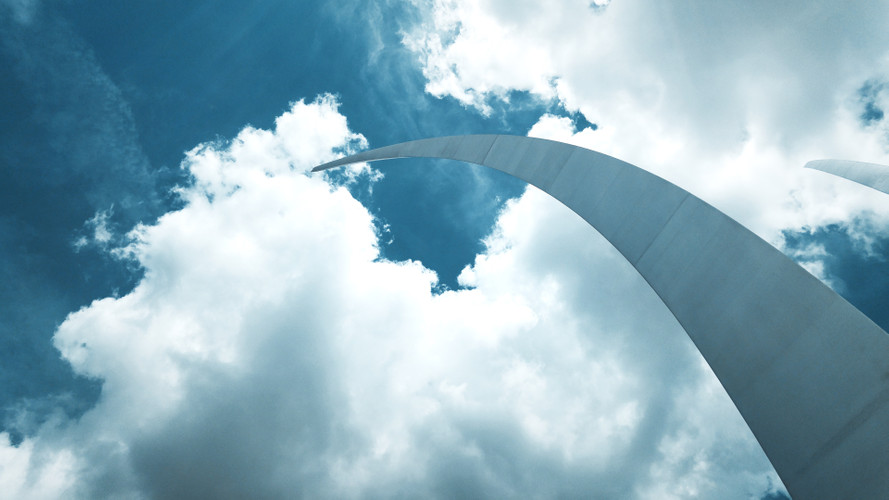 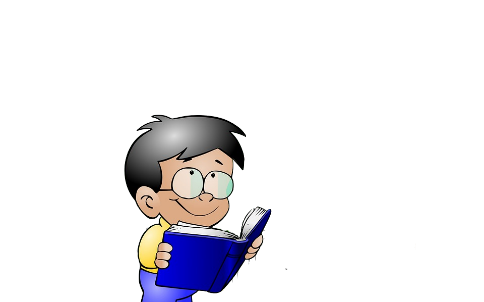 地
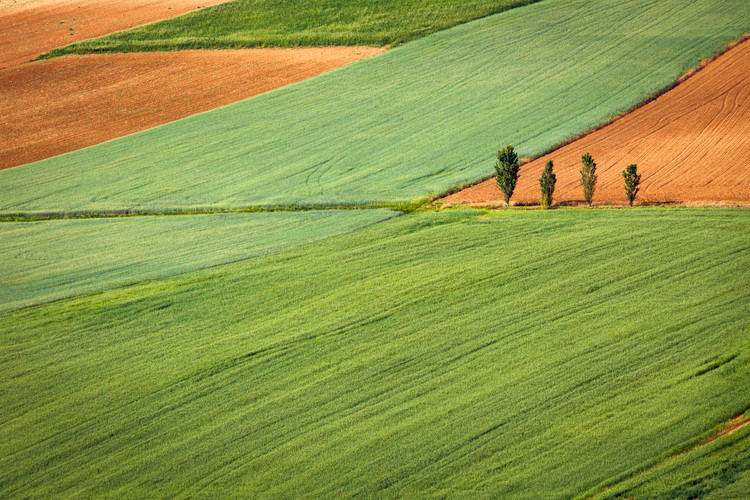 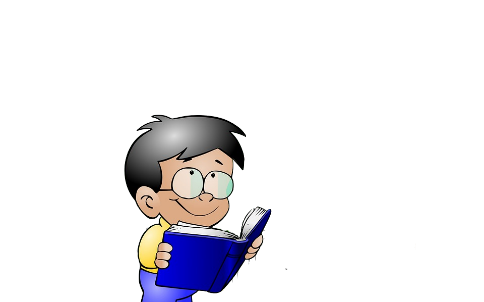 我会写
你
我
他
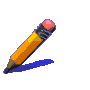 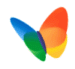 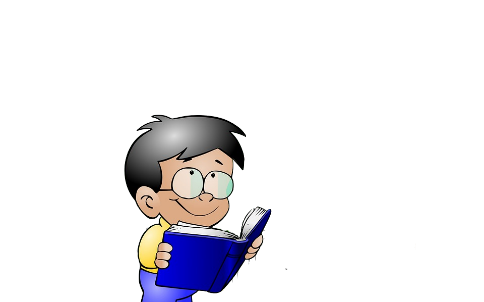 我会写
我
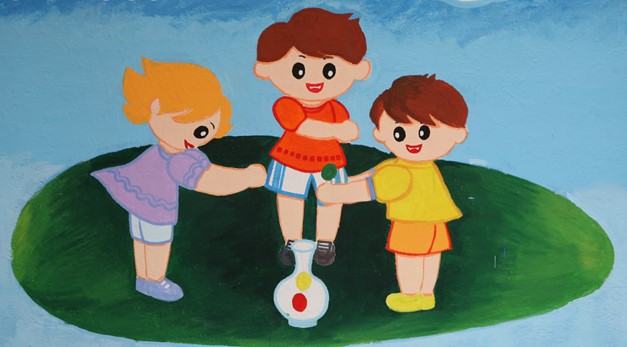 你
他
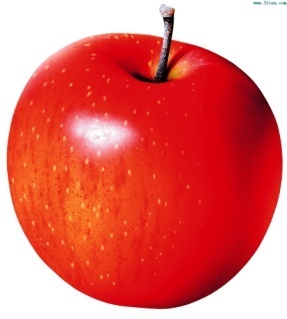 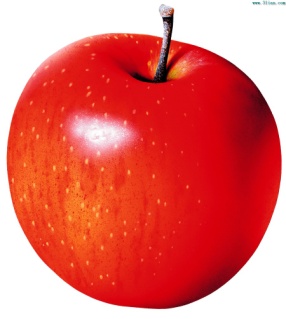 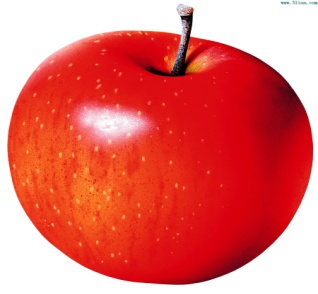 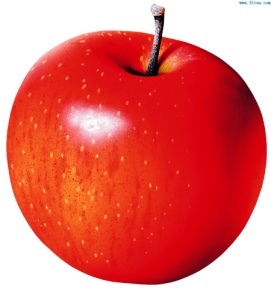 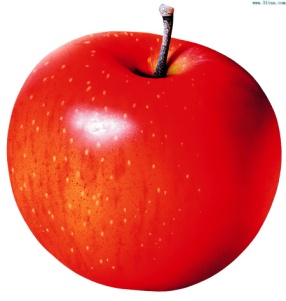 人
我
他
地
天
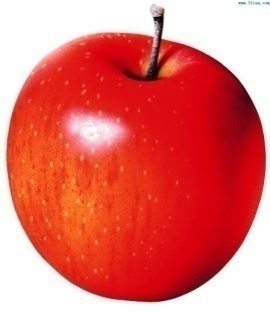 你
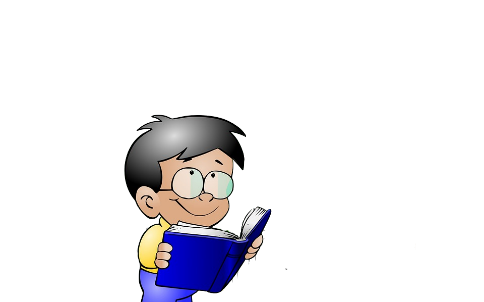 我会摘
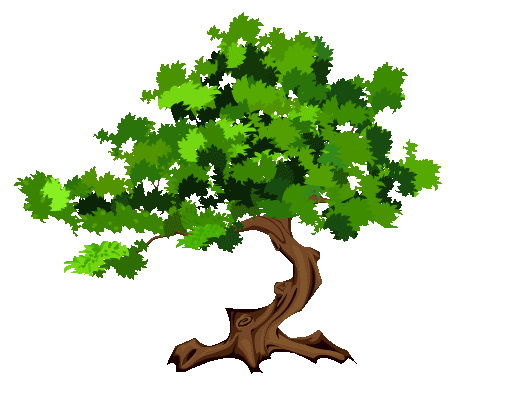 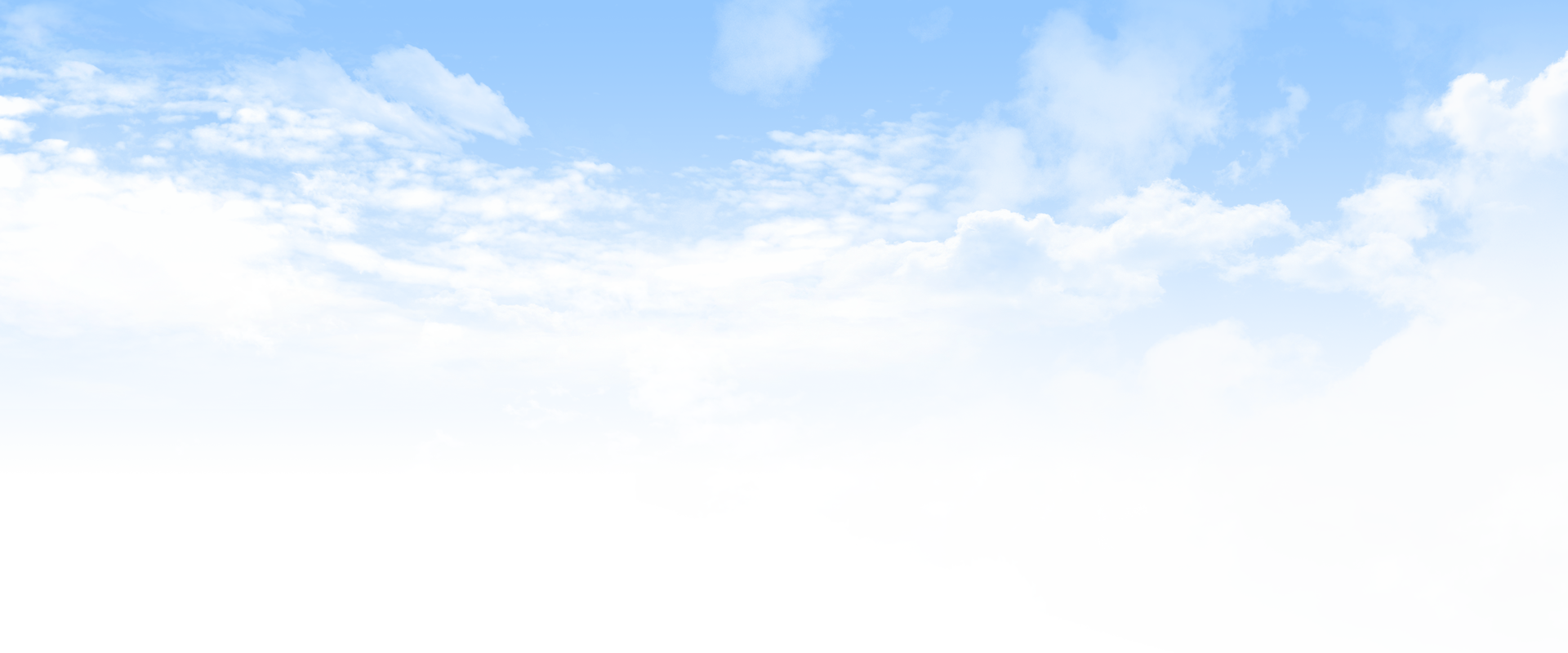 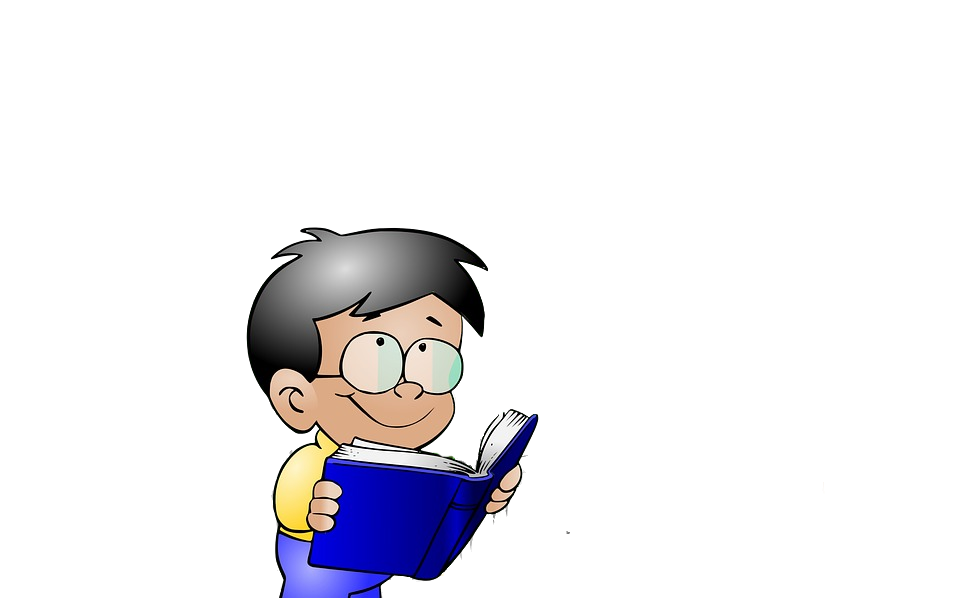 感谢各位的聆听
语文精品课件 一年级上册
授课老师：某某 | 授课时间：20XX.XX
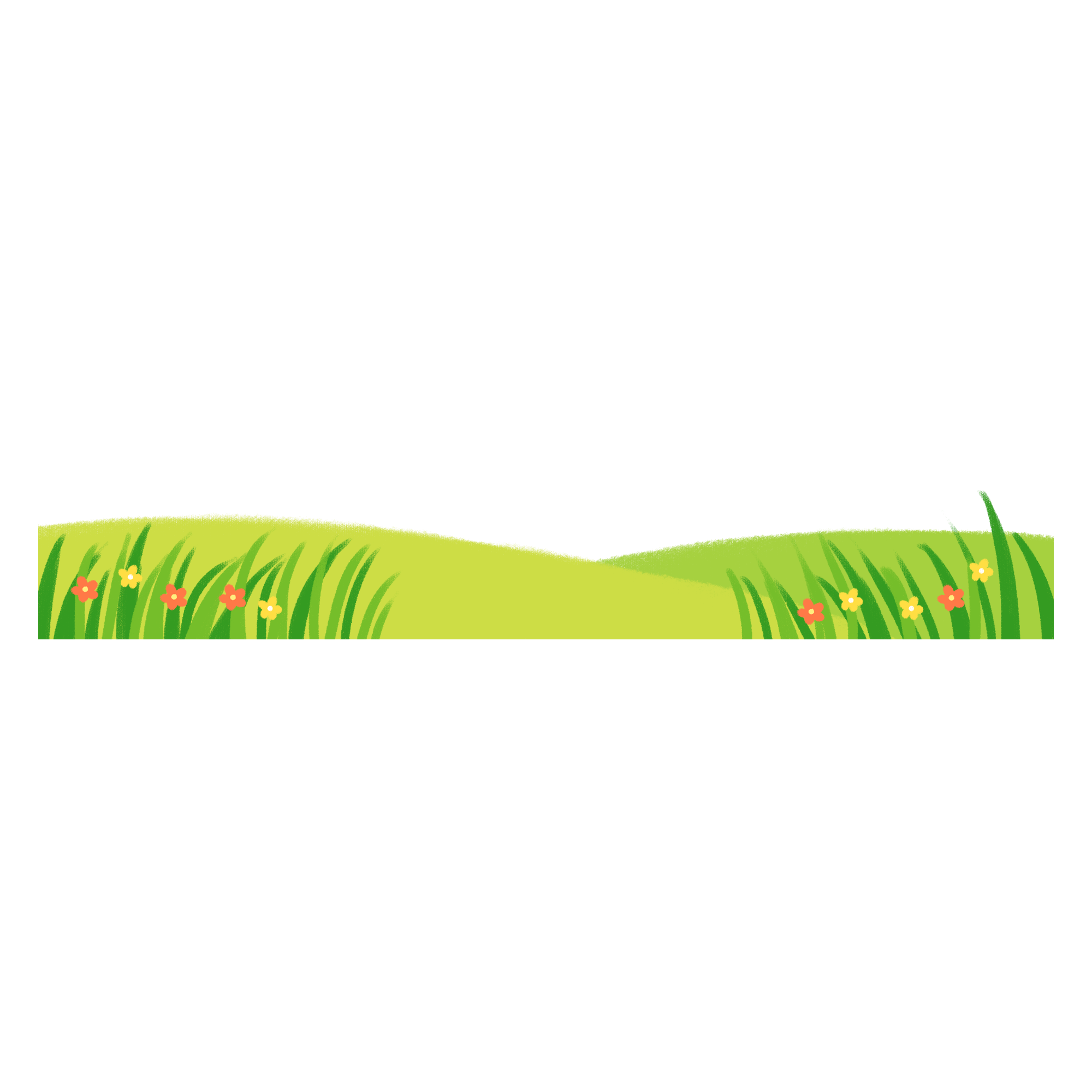 某某小学